OMBUDSMAN VŠEMETICKÝ KÓDEX VŠEM
Dátum 6. 2. 2025
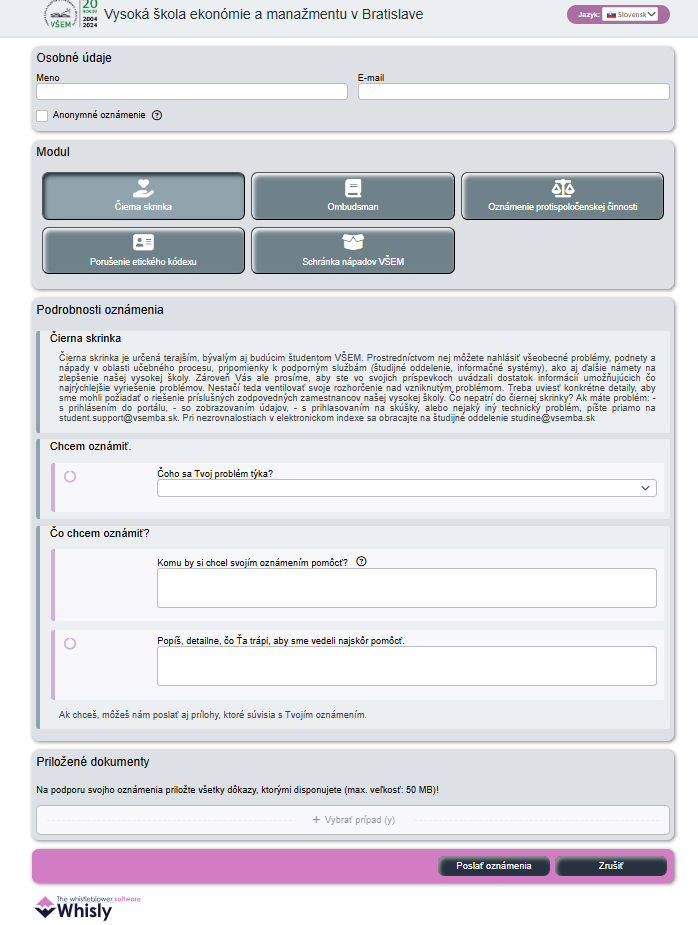 INFORMÁCIA              O ČINNOSTI OMBUDSMANA VŠEM
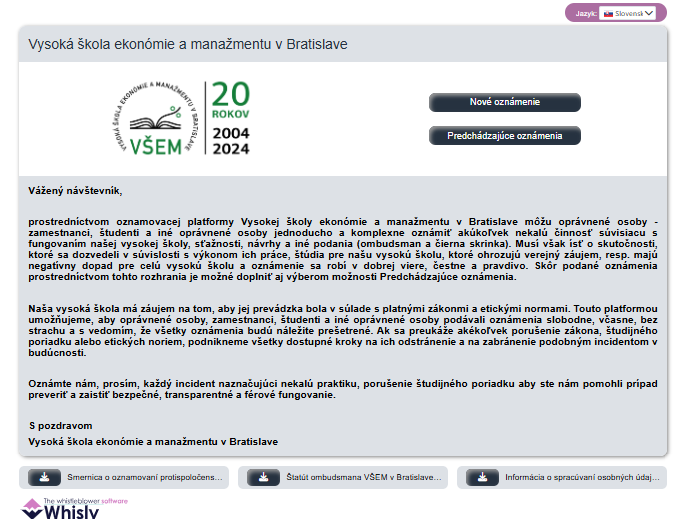 2024/2025
Filip
OMBUDSMAN K 12. 2. 2025_štatistika
2024/2025
Filip
Chyby v oznámeniach
Nedodržanie stanoveného postupu riešenia problémov na VŠEM
Nekonkrétne podania (všeobecné tvrdenia)
Neuvedenie dôkazov (maily, svedkovia, moodle a pod.)
Neuvedenie s kým problém riešili pred tým, ako využili oznamovaciu platformu Čiernu skrinku
Nekontrolujú svoje oznámenie v oznamovacej platforme, kde sa uvádzajú žiadosti Ombudsmana VŠEM o doplnenie oznámenia a hlavne oznámenie o výsledku prešetrenia.
2024/2025
Filip
Novela Etického kódexu VŠEM 28. 1. 2025
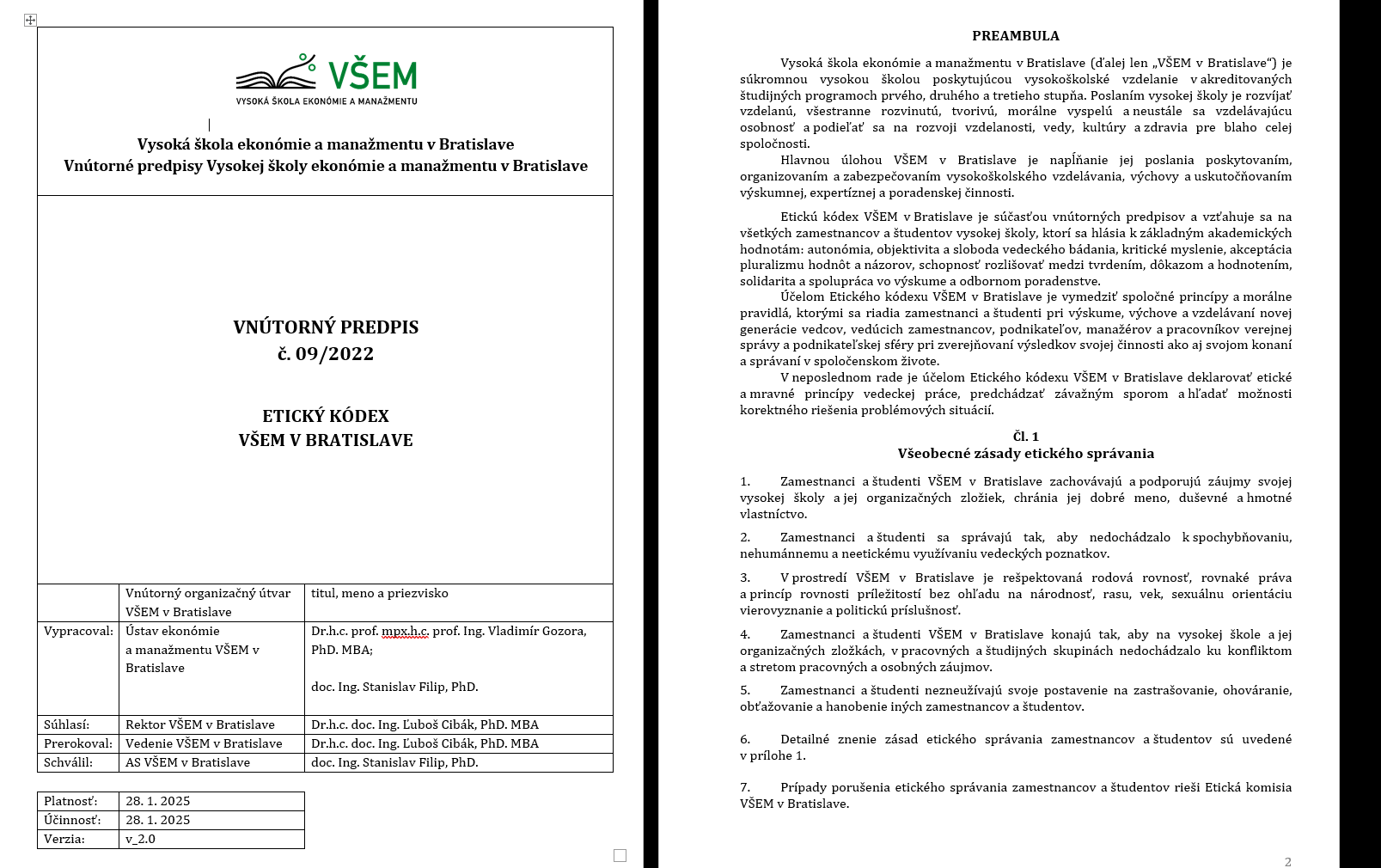 2024/2025
Filip
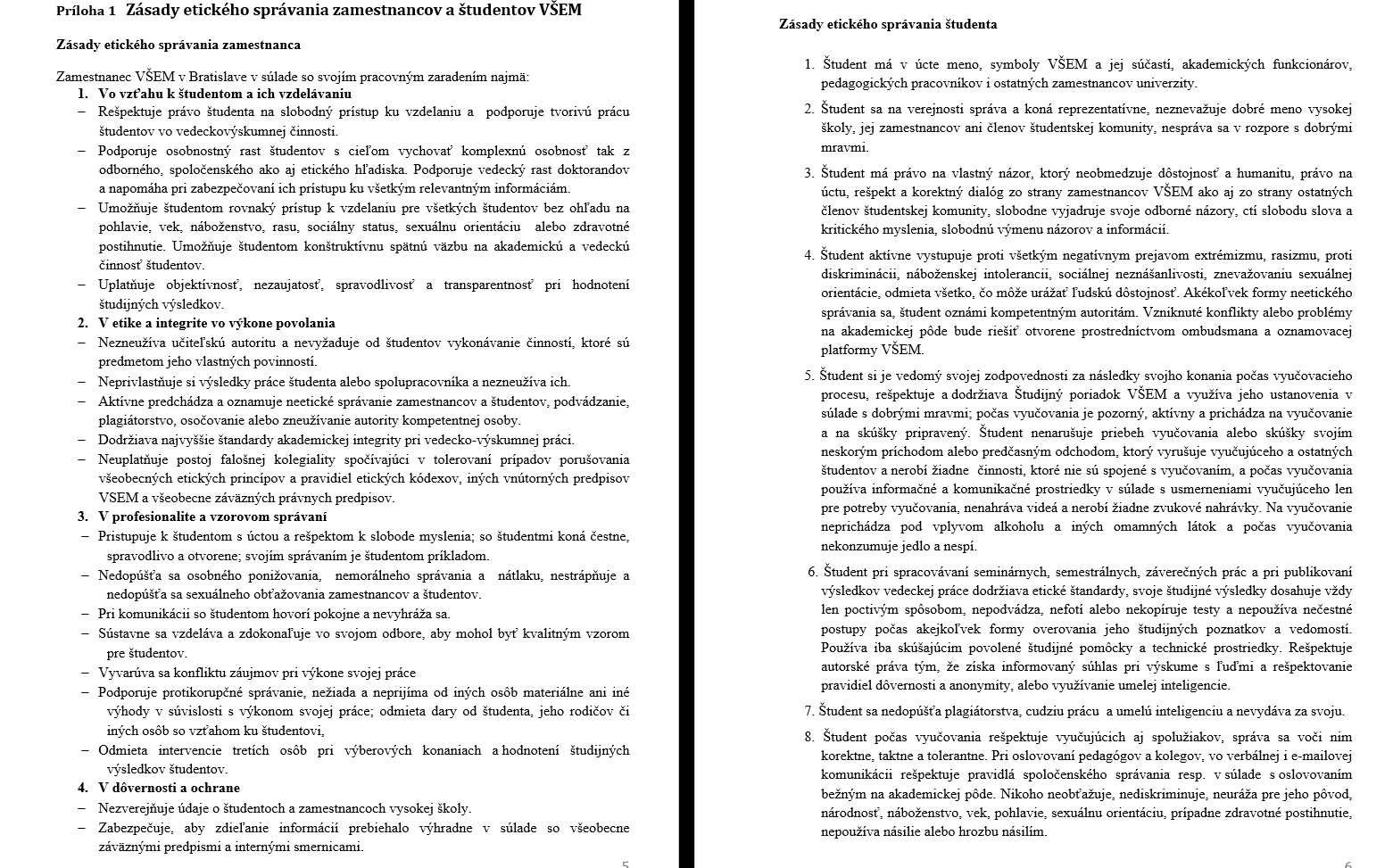 2024/2025
Filip
Desatoro zamestnanca a študenta VŠEM
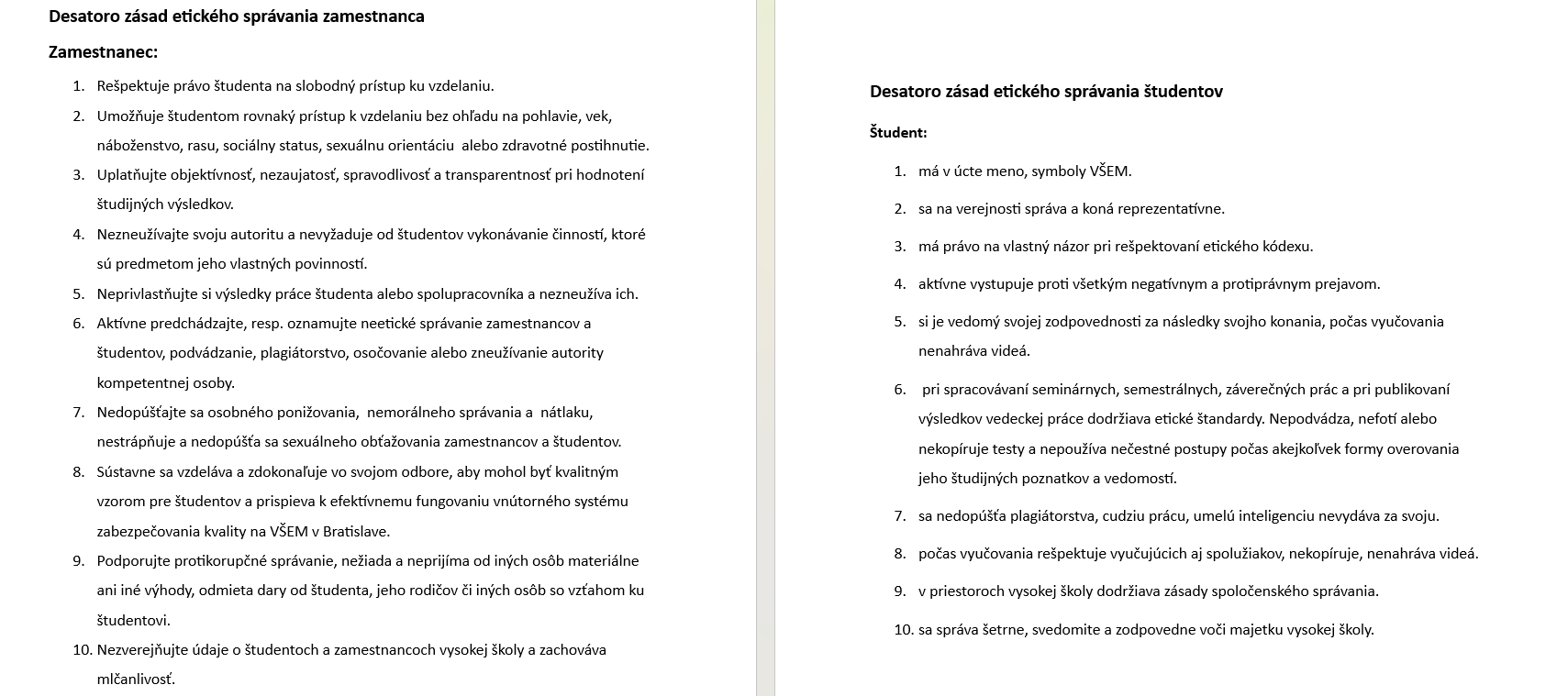 2024/2025
Filip
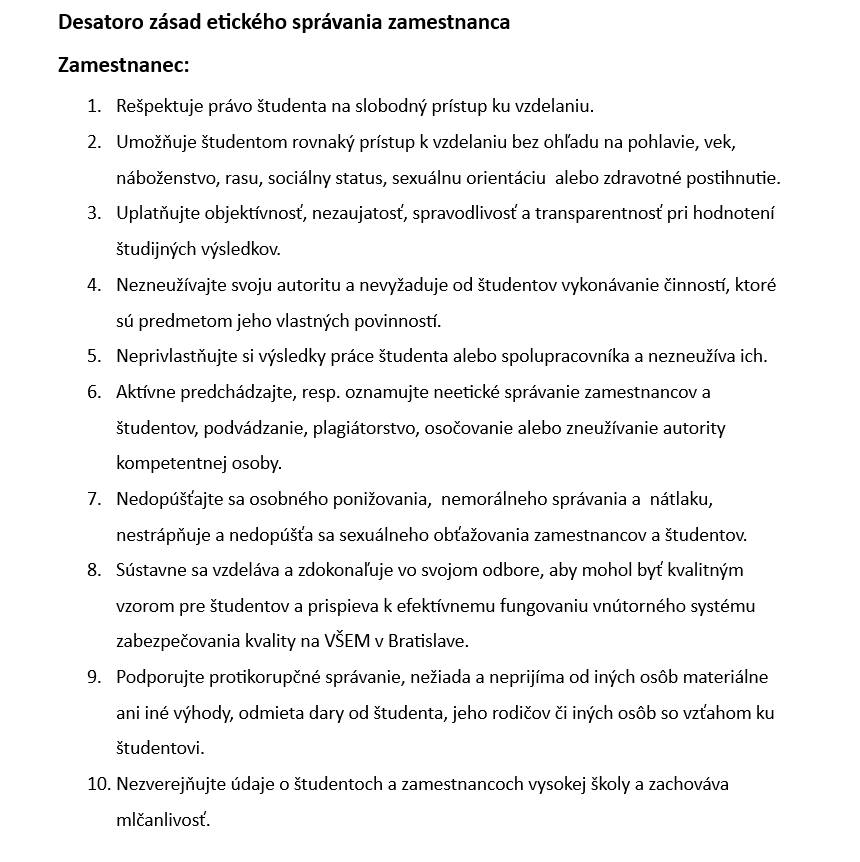 AKO EFEKTÍVNE RIEŠIŤ PROBLÉM?
ŠTUDENT      UČITEĽ
Proces riešenia problému študenta voči zamestnancovi
OMBUDSMAN VŠEM
ŠTUDENT
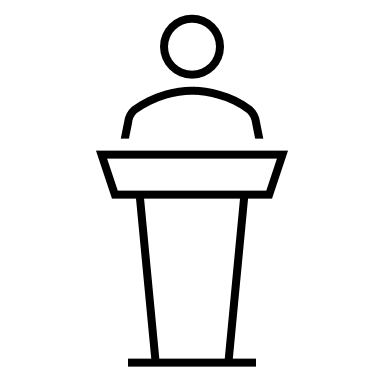 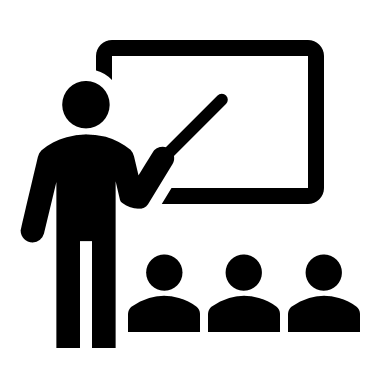 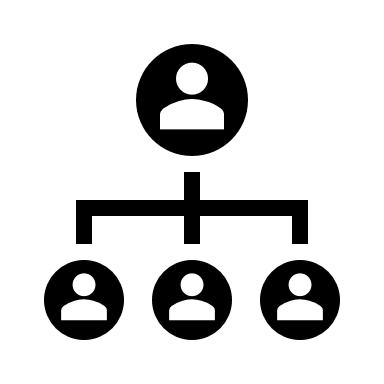 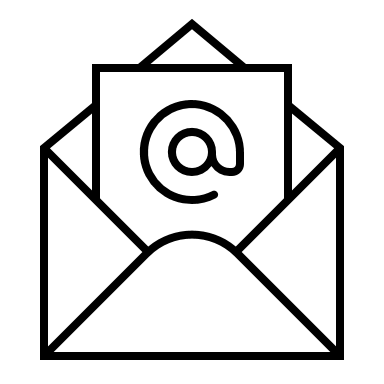 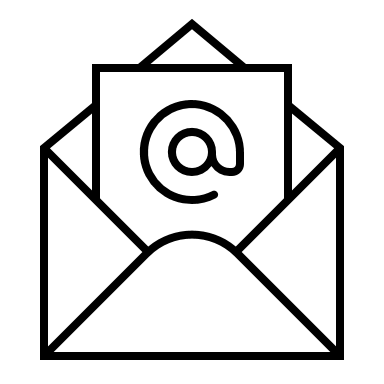 Čierna skrinka
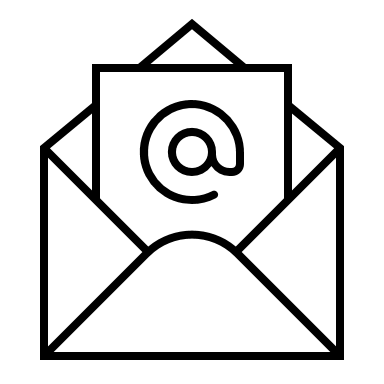 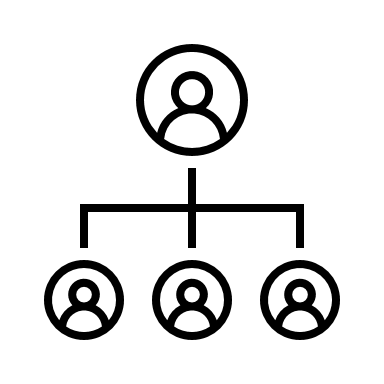 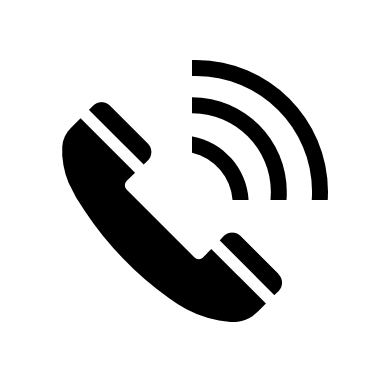 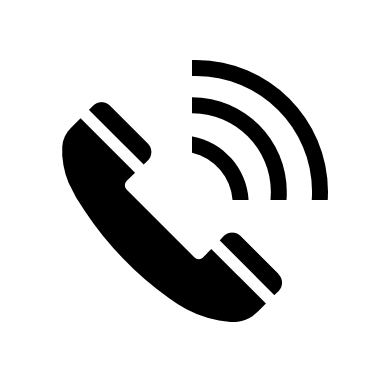 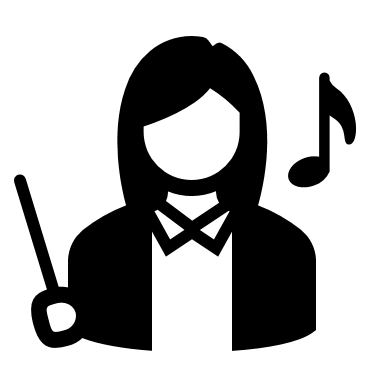 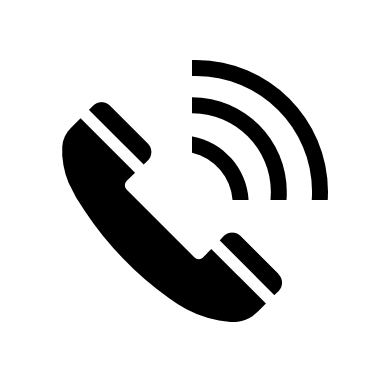 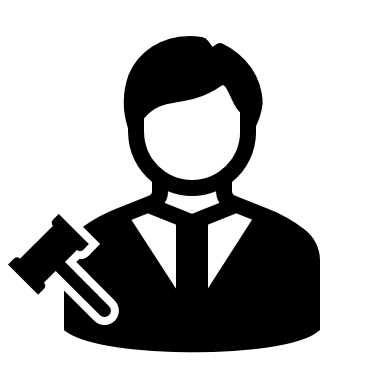 4.
2024/2025
Filip
AKO EFEKTÍVNE RIEŠIŤ PROBLÉM?
UČITEĽ        ŠTUDENT
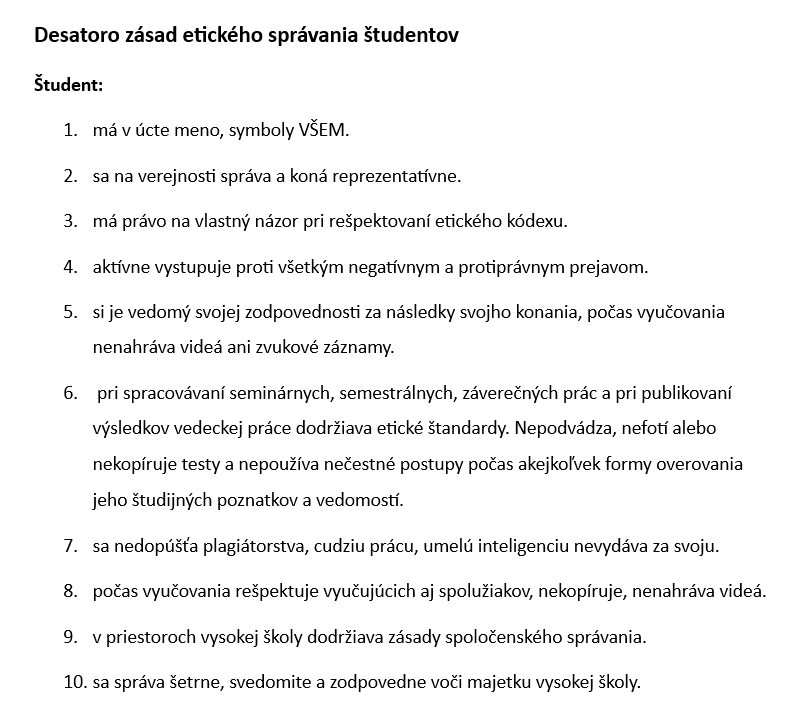 Proces riešenia problému zamestnanca voči študentovi
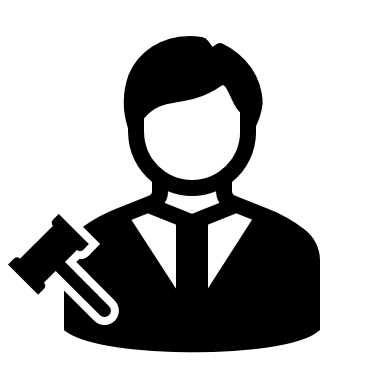 OMBUDSMAN VŠEM
Čierna skrinka
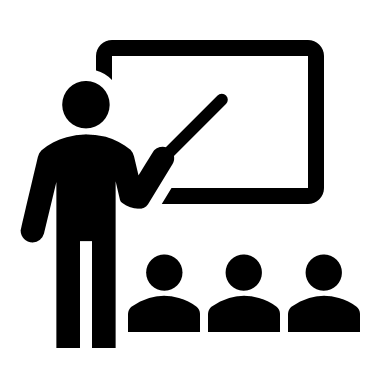 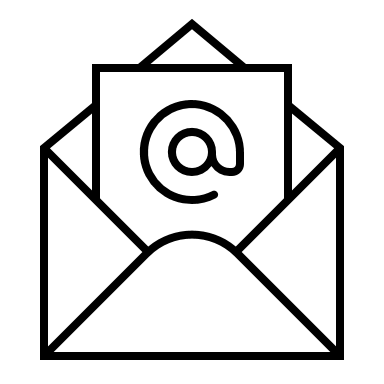 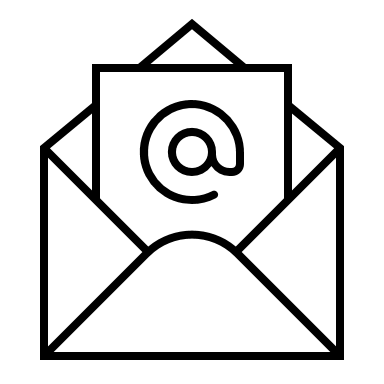 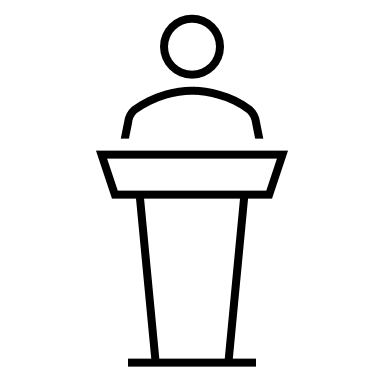 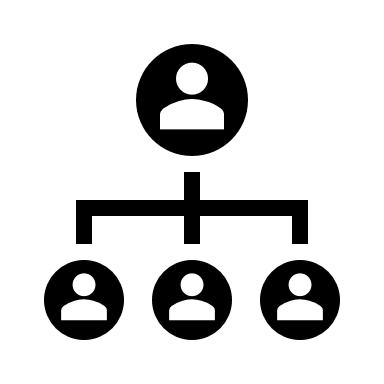 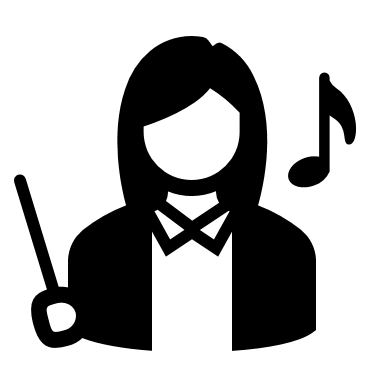 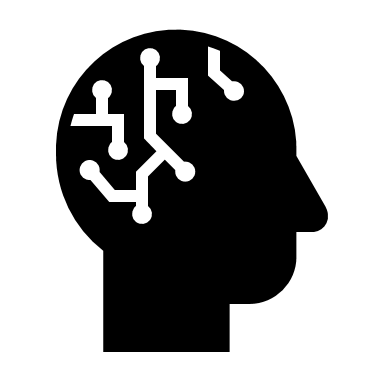 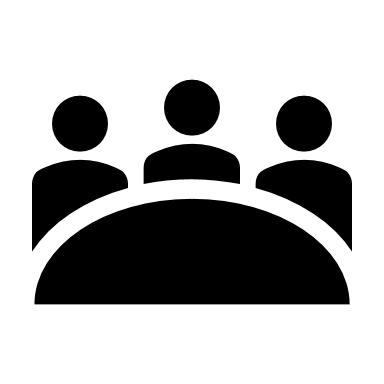 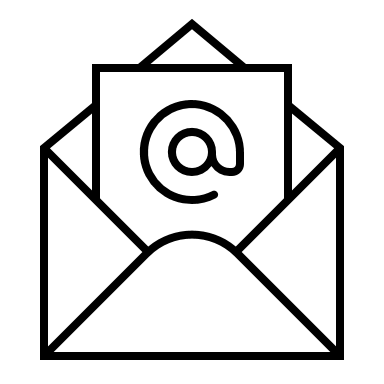 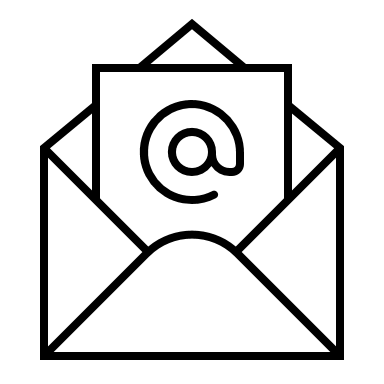 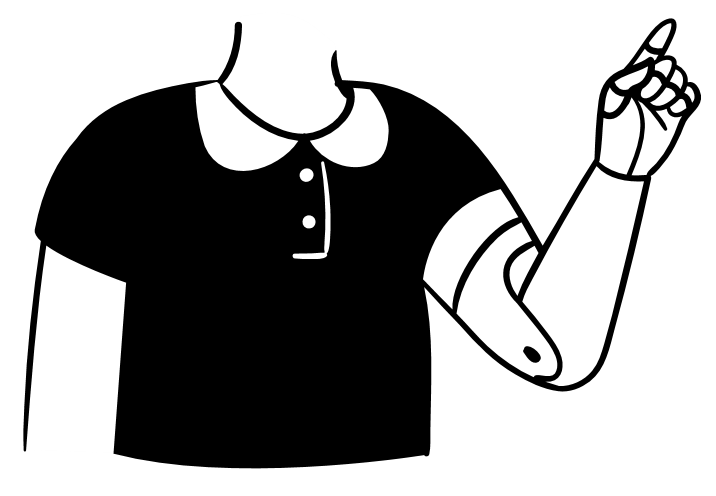 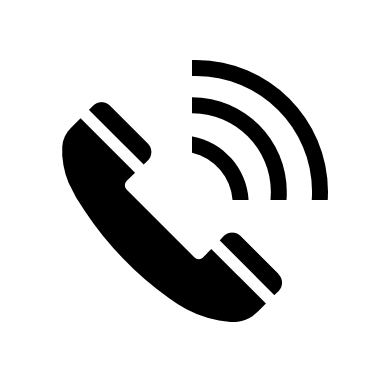 6.
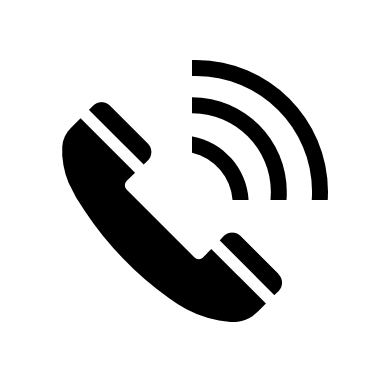 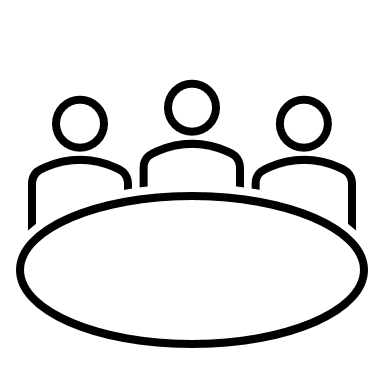 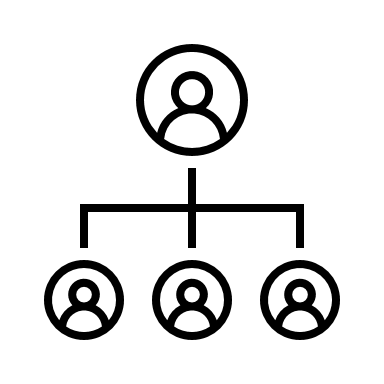 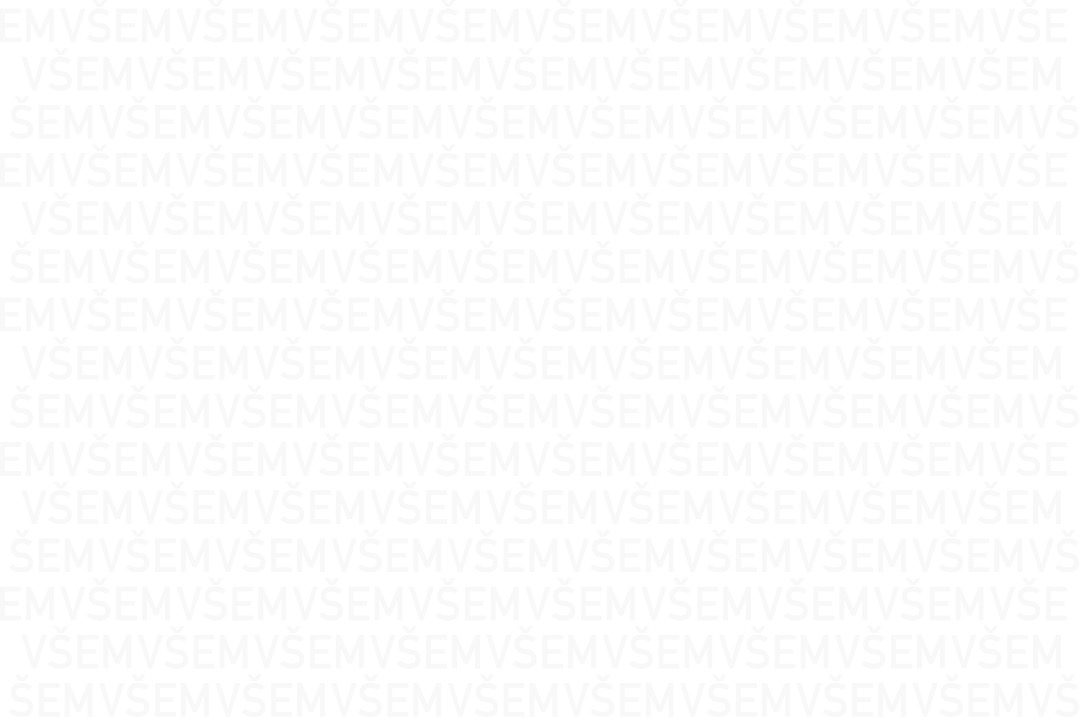 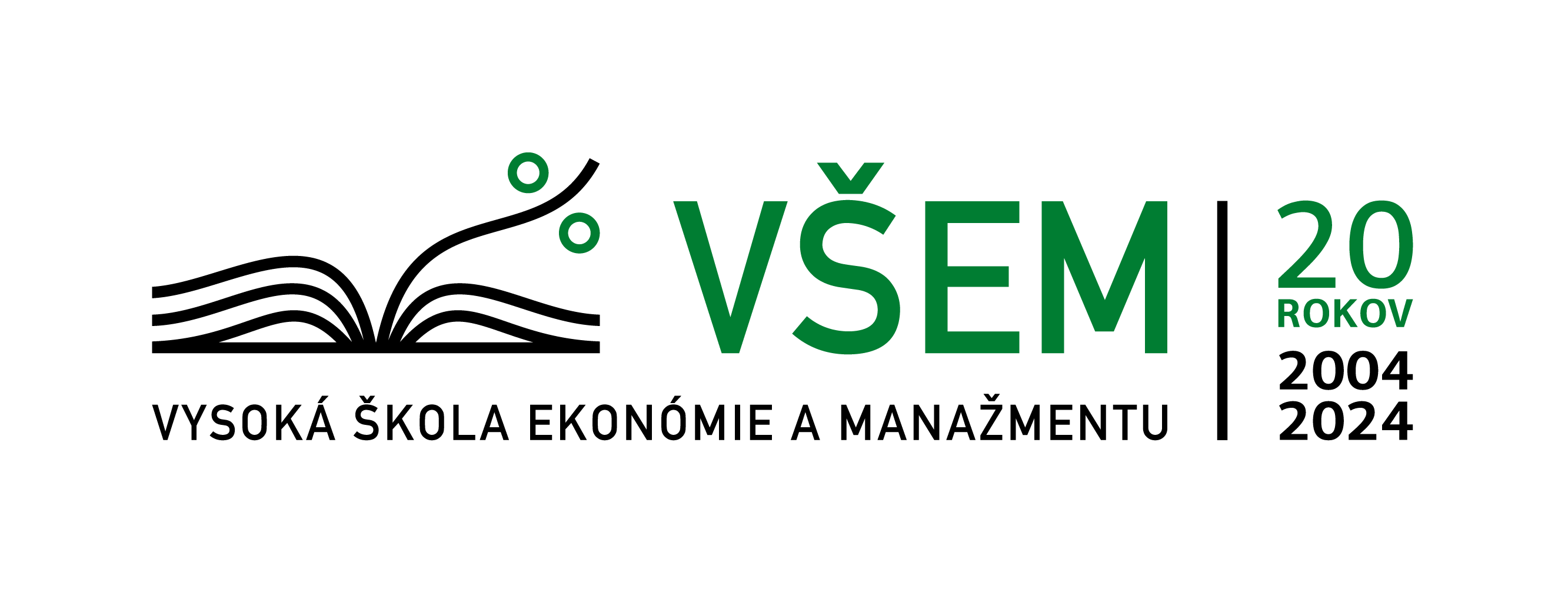 www.vsemba.sk